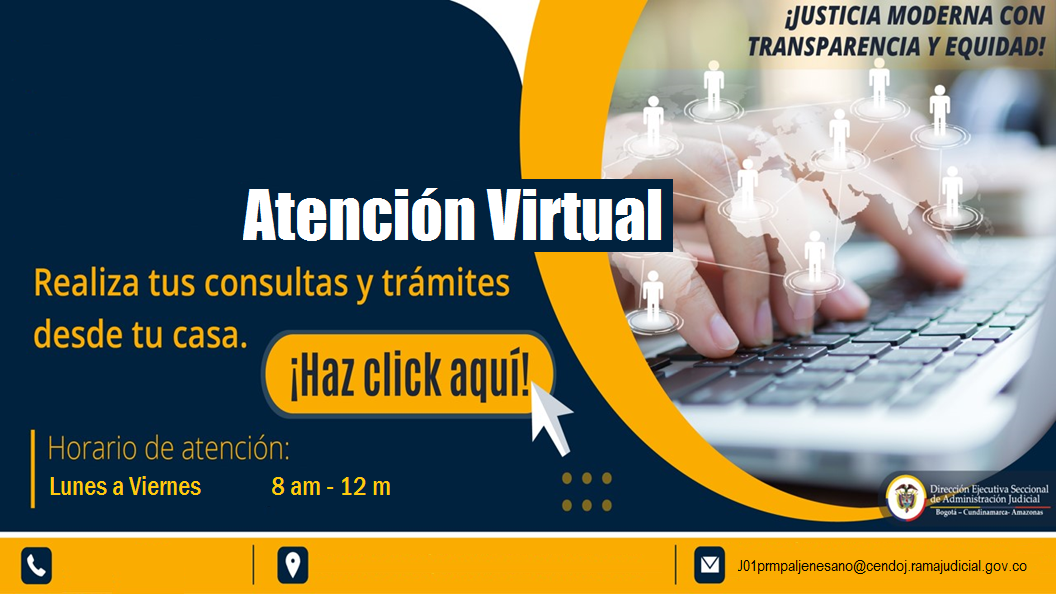 Juzgado Promiscuo Municipal de Chivatá - Boyacá
Para acceder a la atención virtual, usted deberá primero comunicarse con nosotros al teléfono 
313-252-14-76
Viernes de 8:00 a.m. a 12  m y de 1:00 p.m. a 5:00 p.m..
j01prmpalchivata@cendoj.ramajudicial.gov.co